wedding photo booth rental los angeles
https://sites.google.com/view/losangelesopenairphotobooth/home
[Speaker Notes: https://sites.google.com/view/losangelesopenairphotobooth/home
https://drive.google.com/drive/folders/1hqsceNe278p-x92QohGKY1oqLpcd_7EJ?usp=sharing
https://news.google.com/rss/search?q=photobooth&hl=en-US&gl=US&ceid=US:en
https://drive.google.com/drive/folders/1Lb8pnd6T3a44kSxORbdJMF83nleVbh57?usp=sharing
https://drive.google.com/drive/folders/1Z9JyXT_oDBIcA1xrTnrzeymOXUAIOqms?usp=sharing
https://drive.google.com/drive/folders/1Iv7nugxGPzpaV2cUNOXG0Dd4wklFuDc9?usp=sharing
https://drive.google.com/drive/folders/1XhlwK6luYBuLxgSUjVjvfexMgobymkvH?usp=sharing
https://drive.google.com/file/d/1AodZeiA7Ac8QIr8UnxjYfuzJiL5RcQQW/view?usp=sharing
https://drive.google.com/file/d/1PzJhrg80TU-sTu08XfTDAFImkEZnDyd-/view?usp=sharing
https://drive.google.com/file/d/1gK71K7ISQMGn330inpDVFB7MXS4L5NQI/view?usp=sharing
https://drive.google.com/file/d/1MngyK1MCyjl6_Mh42Z6h9JNNf60-ly_r/view?usp=sharing
https://docs.google.com/spreadsheets/d/1cgqWkNQYZMRk_600ByzXiZK8IIv9ImNyh8JTsJDxRrE/edit?usp=sharing
https://docs.google.com/spreadsheet/pub?key=1cgqWkNQYZMRk_600ByzXiZK8IIv9ImNyh8JTsJDxRrE
https://docs.google.com/spreadsheets/d/1cgqWkNQYZMRk_600ByzXiZK8IIv9ImNyh8JTsJDxRrE/pubhtml
https://docs.google.com/spreadsheets/d/1cgqWkNQYZMRk_600ByzXiZK8IIv9ImNyh8JTsJDxRrE/pub
https://docs.google.com/spreadsheets/d/1cgqWkNQYZMRk_600ByzXiZK8IIv9ImNyh8JTsJDxRrE/view
https://docs.google.com/forms/d/1n85Iq0XRiW8E-mwRzoeXeD5IMb6NQ8r6h_J4rzULpKE/edit?usp=sharing
https://docs.google.com/drawings/d/18xNgKo--O7lc9XlN_5BIsXFkskCBRulh7axNMsTzFiA/edit?usp=sharing
https://drive.google.com/file/d/1QpTiTGFtM9xqrHFr3NrlOHazlavUN-IZ/view?usp=drivesdk
https://sites.google.com/view/rental-a-a-selfie-station/home
https://docs.google.com/document/d/1dvGpWyhnBu5txa2QSdmQecHUM3PdseM2QiRk4AfemC8/edit?usp=sharing
https://docs.google.com/document/d/1dvGpWyhnBu5txa2QSdmQecHUM3PdseM2QiRk4AfemC8/pub
https://docs.google.com/document/d/1dvGpWyhnBu5txa2QSdmQecHUM3PdseM2QiRk4AfemC8/view
https://docs.google.com/presentation/d/1qV37Tu1FVu3bYdYqiBq47sfFXX9xkeOk_fgtt2az3ZE/edit?usp=sharing
https://docs.google.com/presentation/d/1qV37Tu1FVu3bYdYqiBq47sfFXX9xkeOk_fgtt2az3ZE/pub?start=true&loop=true&delayms=3000
https://docs.google.com/presentation/d/1qV37Tu1FVu3bYdYqiBq47sfFXX9xkeOk_fgtt2az3ZE/view
https://docs.google.com/presentation/d/1qV37Tu1FVu3bYdYqiBq47sfFXX9xkeOk_fgtt2az3ZE/htmlpresent]
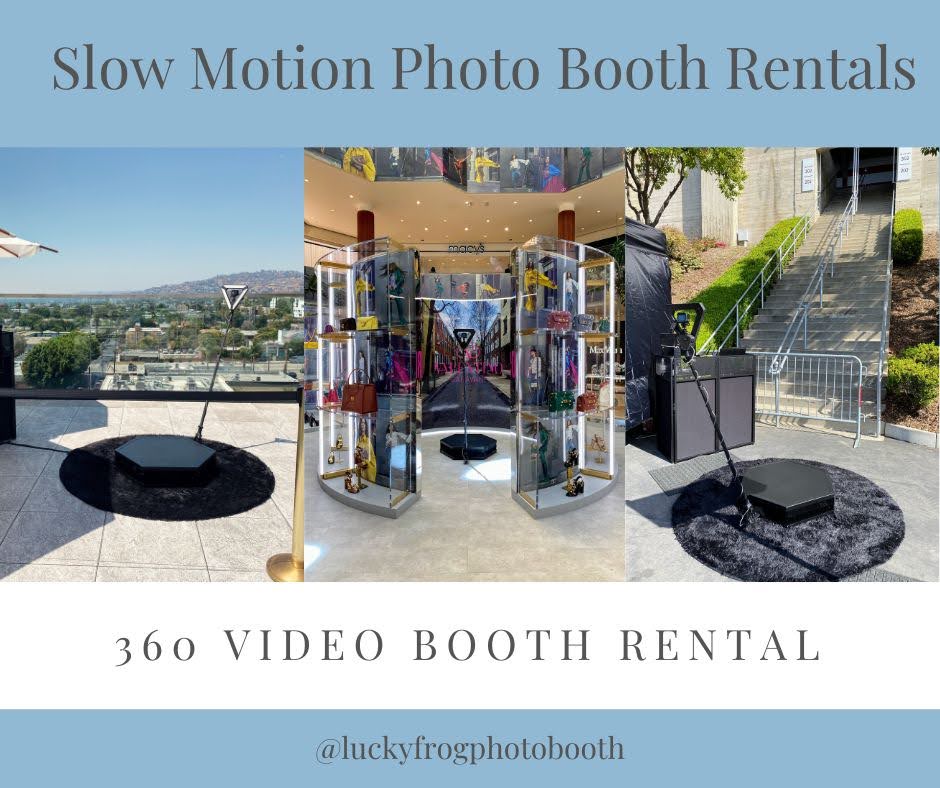 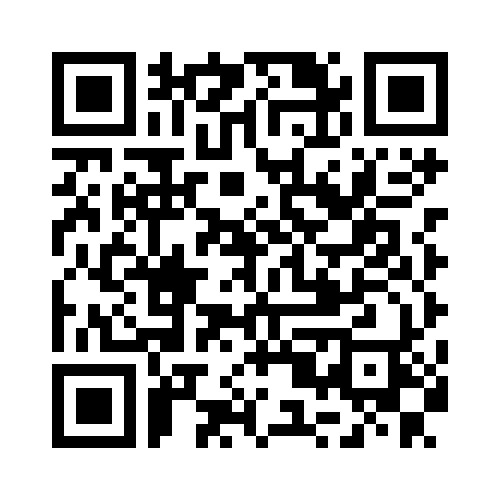 wedding photo booth rental los angeles
We crave connection and community with the world around us as a society. Cameras, phones, headsets, watches, tablets, computers, and tech are all around us. Share what we do, how we look, what we wear, where we are, how many steps we took to get there, and how many calories we burned along the way. We are always in touch with our community via various social media platforms. Of course, we'd like to express our congratulations as well! For weddings, proms, parties, reunions, dances, and other special occasions! Hang out, be silly, be social, and get some printing done.&nbsp;To book your next event, please contact the Lucky Frog.&nbsp;Are you getting married? A family gathering? Christmas party at work? Open house for graduation? or perhaps a dance party? Read on if you answered yes to any of these questions. Streamer wallpapers have been around for a while, but they are making a comeback now that everyone is in party mode. The "bold is beautiful'' adage fits perfectly with the streamer backgrounds we designed in-house. To finish the look, We added a Greatest Year Ever neon sign and a balloon garland for texture and to frame the scene. At The Lucky Frog Booth, we take personalization and customization extremely seriously. We take pride in providing a completely customized service in which your photo booth print designs blend in with your wedding or event stationery. It adds to the overall atmosphere of the day or event and illustrates that everything was carefully planned and not left to chance. We collaborate with each client to develop a style that is unique to them. This means that each print design we create is unique. You can have a custom design created just for you. We understand that brides and grooms spend hours looking for the perfect wedding stationery. From wedding invites to table names, everything is taken care of. 
https://sites.google.com/view/losangelesopenairphotobooth/home
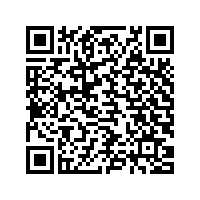 [Speaker Notes: wedding photo booth rental los angeles]
Contact Information
Lucky Frog Photo Booth | 360 Video Booth Rental Los Angeles
532 S Olive St, Los Angeles, CA 90013
562-303-9926
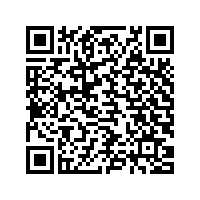 [Speaker Notes: Lucky Frog Photo Booth | 360 Video Booth Rental Los Angeles532 S Olive St, Los Angeles, CA 90013562-303-9926]
More info about us:
wedding photo booth rental los angeles
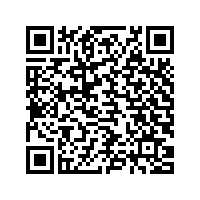 [Speaker Notes: Lucky Frog Photo Booth | 360 Video Booth Rental Los Angeles532 S Olive St, Los Angeles, CA 90013562-303-9926]
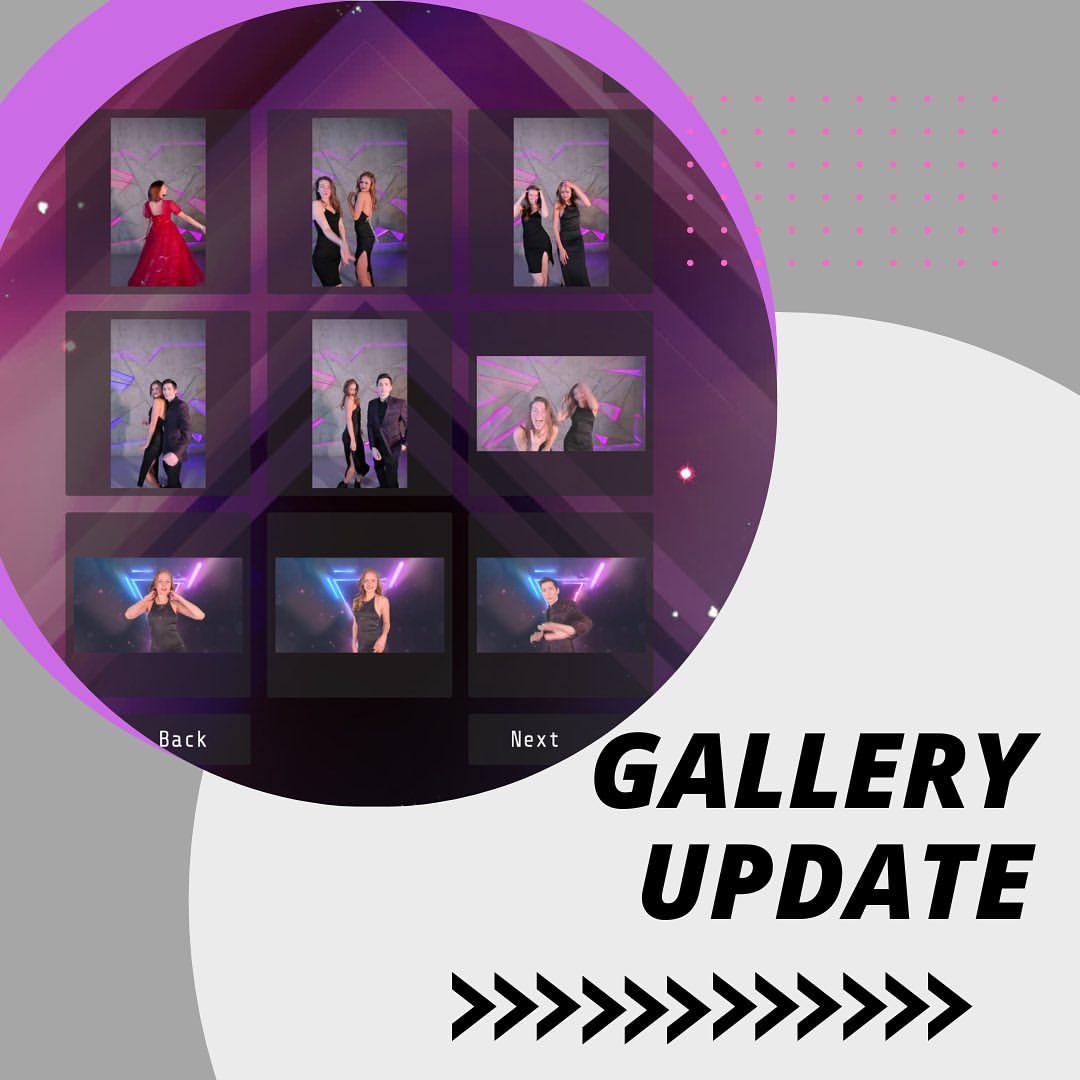 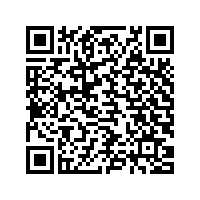 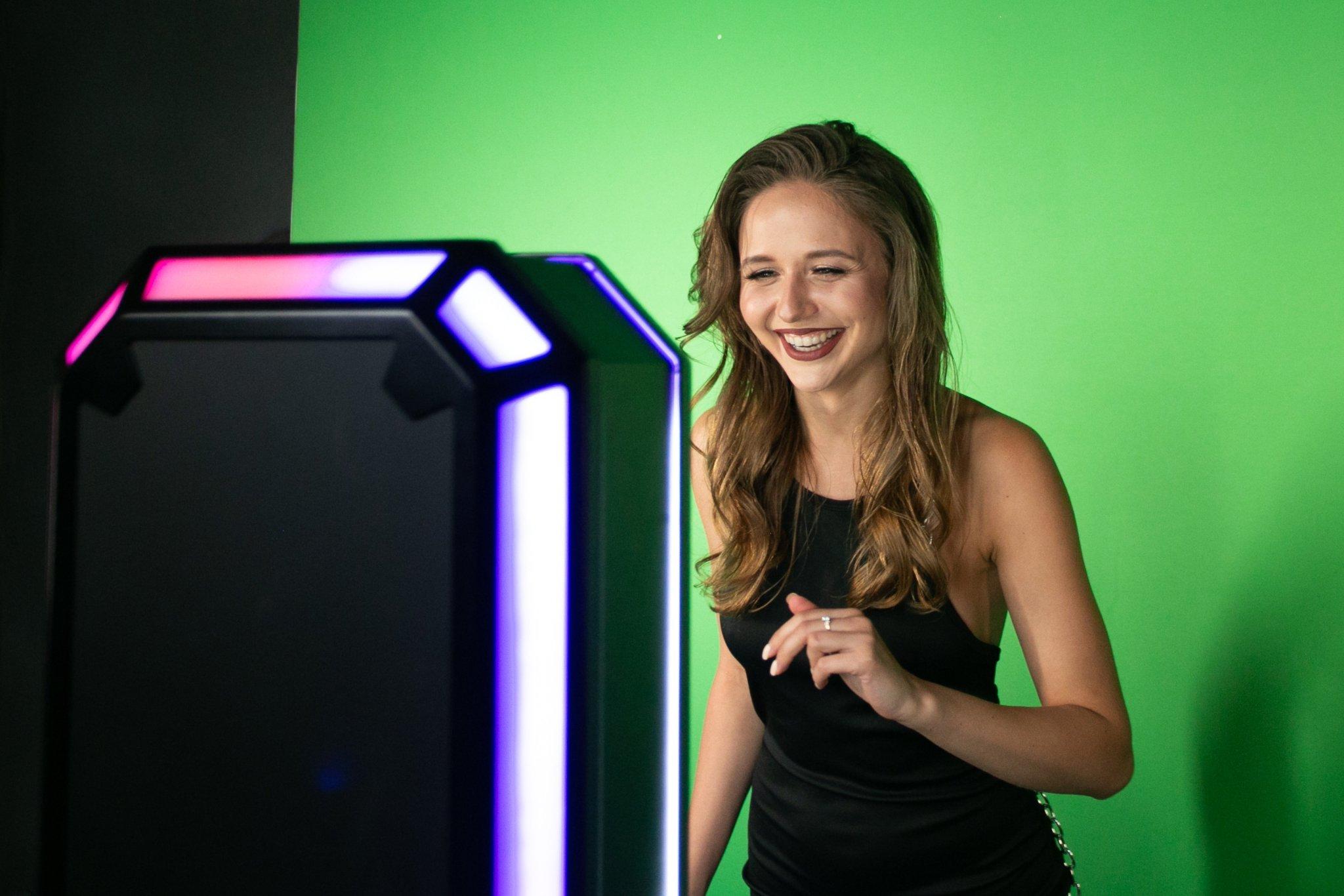 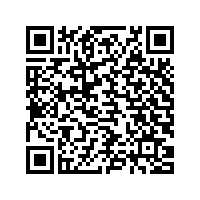 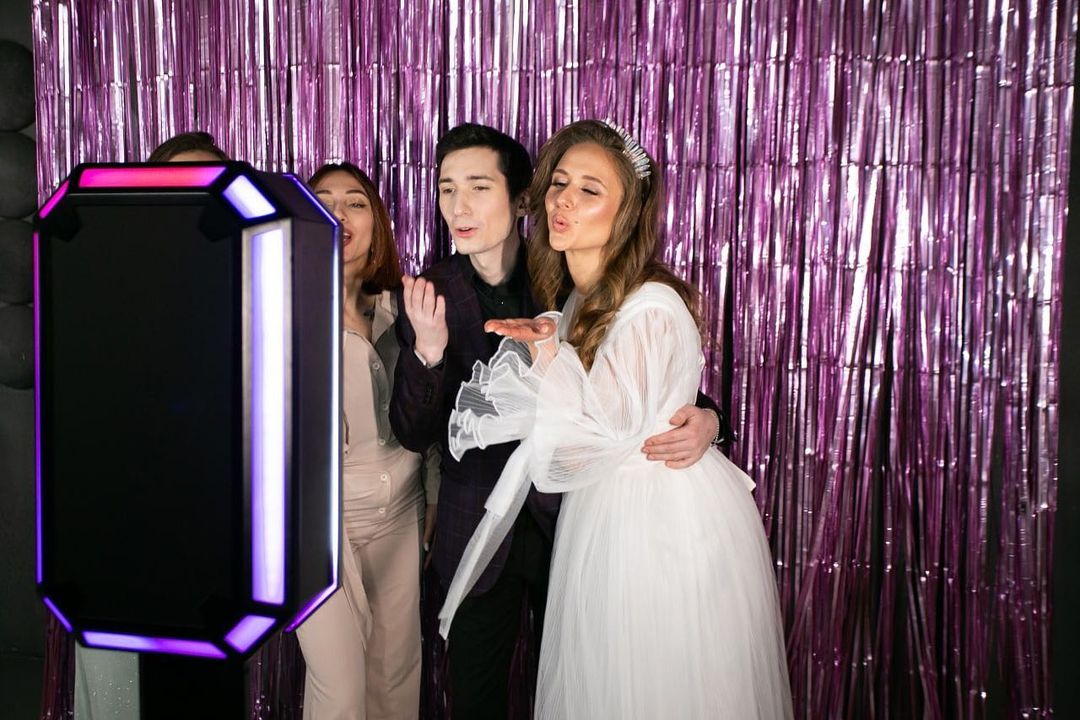 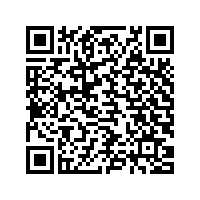 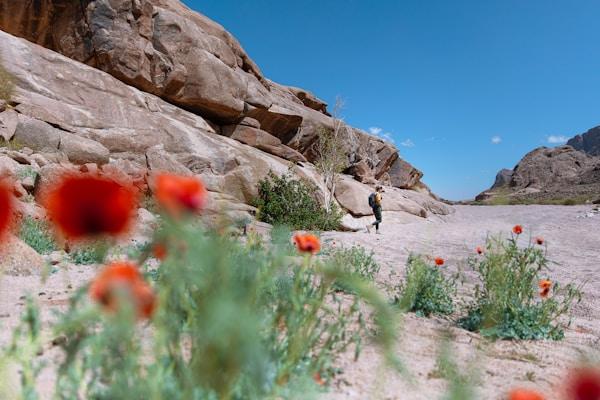 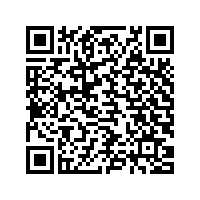 Links
List of recommended resources
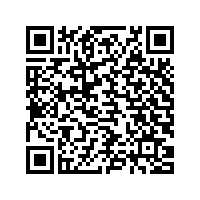 [Speaker Notes: wedding photo booth rental los angeles]
Please visit :
target url
folder top
rss feed
folder articles
folder photos
folder pdfs
folder slides
photo
photo
photo
photo
spreadsheet
spreadsheet key
spreadsheet pubhtml
spreadsheet pub
spreadsheet view
form
drawing
image
image link
document
document pub
document view
presentation
presentation pub
presentation view
presentation html
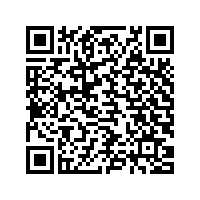 Videos
YouTube videos we recommend watching!
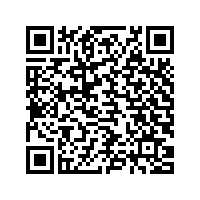 [Speaker Notes: wedding photo booth rental los angeles]
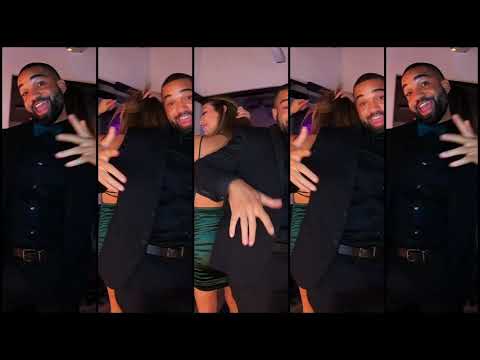 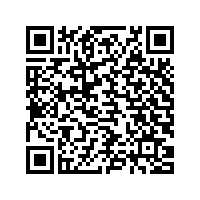 https://sites.google.com/view/losangelesopenairphotobooth/home
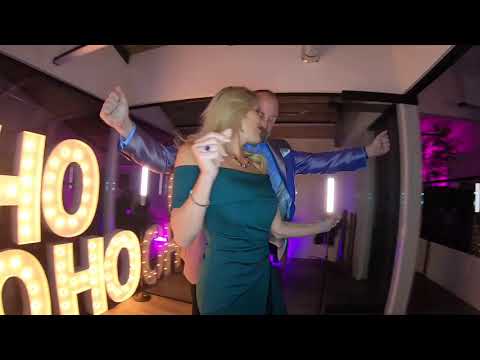 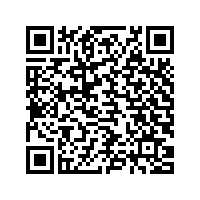 https://sites.google.com/view/losangelesopenairphotobooth/home
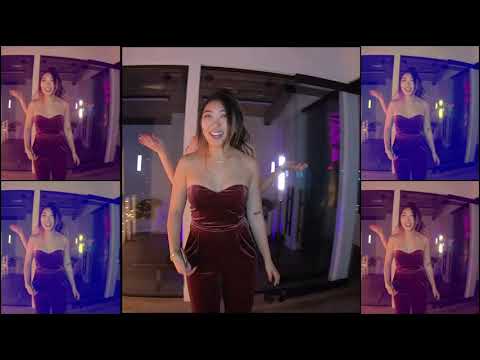 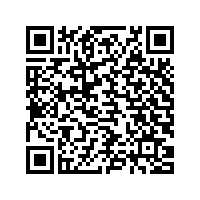 https://sites.google.com/view/losangelesopenairphotobooth/home
[Speaker Notes: https://sites.google.com/view/losangelesopenairphotobooth/home
https://drive.google.com/drive/folders/1hqsceNe278p-x92QohGKY1oqLpcd_7EJ?usp=sharing
https://news.google.com/rss/search?q=photobooth&hl=en-US&gl=US&ceid=US:en
https://drive.google.com/drive/folders/1Lb8pnd6T3a44kSxORbdJMF83nleVbh57?usp=sharing
https://drive.google.com/drive/folders/1Z9JyXT_oDBIcA1xrTnrzeymOXUAIOqms?usp=sharing
https://drive.google.com/drive/folders/1Iv7nugxGPzpaV2cUNOXG0Dd4wklFuDc9?usp=sharing
https://drive.google.com/drive/folders/1XhlwK6luYBuLxgSUjVjvfexMgobymkvH?usp=sharing
https://drive.google.com/file/d/1AodZeiA7Ac8QIr8UnxjYfuzJiL5RcQQW/view?usp=sharing
https://drive.google.com/file/d/1PzJhrg80TU-sTu08XfTDAFImkEZnDyd-/view?usp=sharing
https://drive.google.com/file/d/1gK71K7ISQMGn330inpDVFB7MXS4L5NQI/view?usp=sharing
https://drive.google.com/file/d/1MngyK1MCyjl6_Mh42Z6h9JNNf60-ly_r/view?usp=sharing
https://docs.google.com/spreadsheets/d/1cgqWkNQYZMRk_600ByzXiZK8IIv9ImNyh8JTsJDxRrE/edit?usp=sharing
https://docs.google.com/spreadsheet/pub?key=1cgqWkNQYZMRk_600ByzXiZK8IIv9ImNyh8JTsJDxRrE
https://docs.google.com/spreadsheets/d/1cgqWkNQYZMRk_600ByzXiZK8IIv9ImNyh8JTsJDxRrE/pubhtml
https://docs.google.com/spreadsheets/d/1cgqWkNQYZMRk_600ByzXiZK8IIv9ImNyh8JTsJDxRrE/pub
https://docs.google.com/spreadsheets/d/1cgqWkNQYZMRk_600ByzXiZK8IIv9ImNyh8JTsJDxRrE/view
https://docs.google.com/forms/d/1n85Iq0XRiW8E-mwRzoeXeD5IMb6NQ8r6h_J4rzULpKE/edit?usp=sharing
https://docs.google.com/drawings/d/18xNgKo--O7lc9XlN_5BIsXFkskCBRulh7axNMsTzFiA/edit?usp=sharing
https://drive.google.com/file/d/1QpTiTGFtM9xqrHFr3NrlOHazlavUN-IZ/view?usp=drivesdk
https://sites.google.com/view/rental-a-a-selfie-station/home
https://docs.google.com/document/d/1dvGpWyhnBu5txa2QSdmQecHUM3PdseM2QiRk4AfemC8/edit?usp=sharing
https://docs.google.com/document/d/1dvGpWyhnBu5txa2QSdmQecHUM3PdseM2QiRk4AfemC8/pub
https://docs.google.com/document/d/1dvGpWyhnBu5txa2QSdmQecHUM3PdseM2QiRk4AfemC8/view
https://docs.google.com/presentation/d/1qV37Tu1FVu3bYdYqiBq47sfFXX9xkeOk_fgtt2az3ZE/edit?usp=sharing
https://docs.google.com/presentation/d/1qV37Tu1FVu3bYdYqiBq47sfFXX9xkeOk_fgtt2az3ZE/pub?start=true&loop=true&delayms=3000
https://docs.google.com/presentation/d/1qV37Tu1FVu3bYdYqiBq47sfFXX9xkeOk_fgtt2az3ZE/view
https://docs.google.com/presentation/d/1qV37Tu1FVu3bYdYqiBq47sfFXX9xkeOk_fgtt2az3ZE/htmlpresent]
wedding photo booth rental los angeles
https://sites.google.com/view/losangelesopenairphotobooth/home
[Speaker Notes: wedding photo booth rental los angeles]